Buns with seeds
Ham-
burger
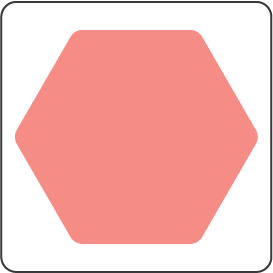 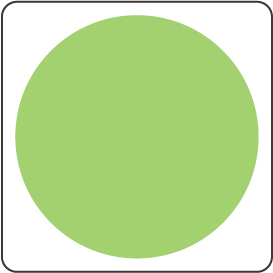 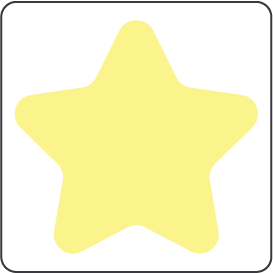 Fermented milk
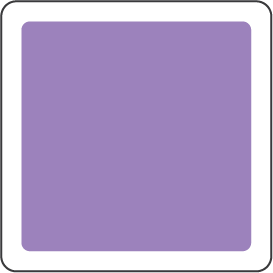 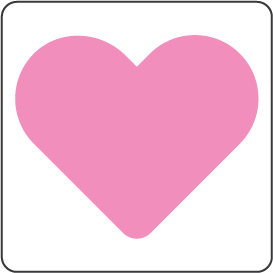 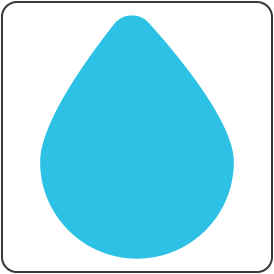 Chicken 
breast
Mandarin
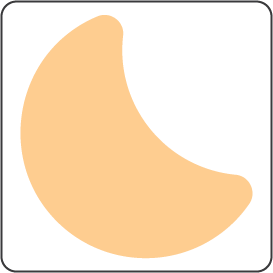 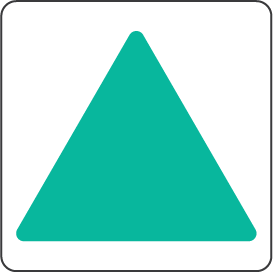 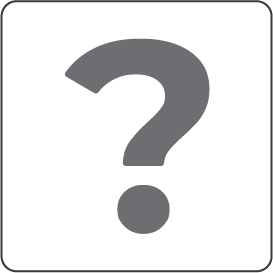 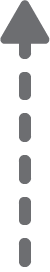 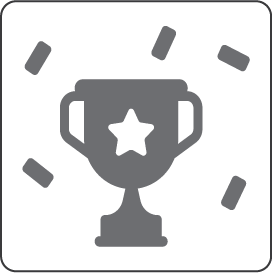 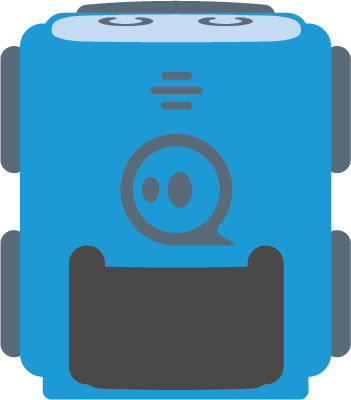 Peanut butter
Rice
Peppers
Sweets
Cola
Apple
Waffle
Doughnut
Chocolate
Challenge:
What should I choose? Look for healthy products in the store! Avoid what is unhealthy!
Mineral
water
Carrot
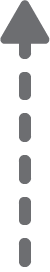 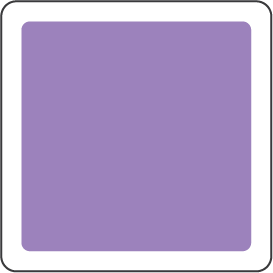 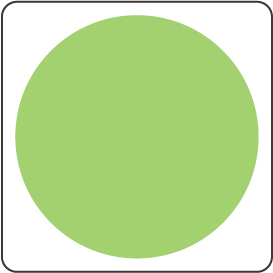 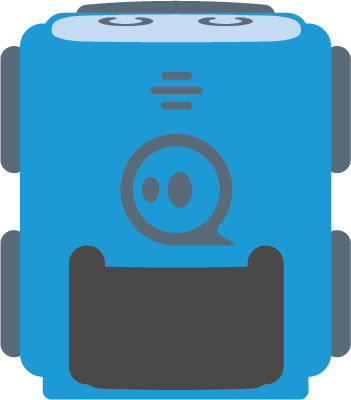 Buns with seeds
Ham-
burger
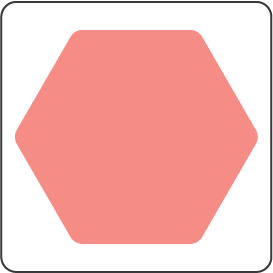 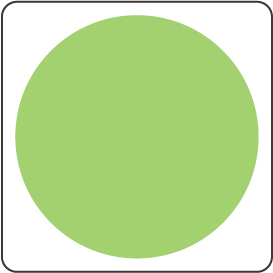 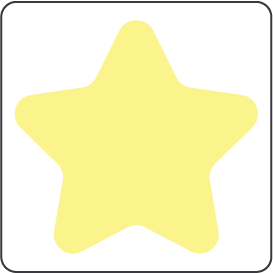 Fermented milk
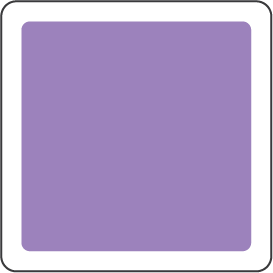 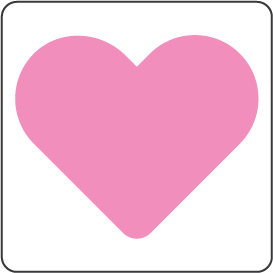 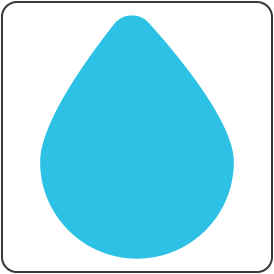 Chicken 
breast
Mandarin
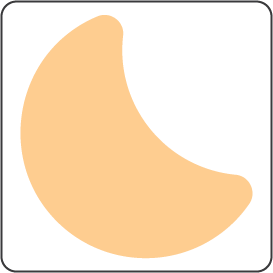 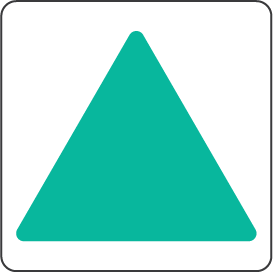 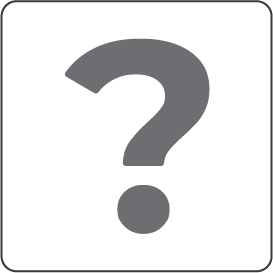 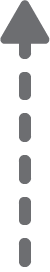 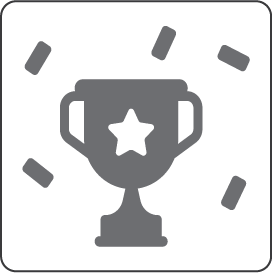 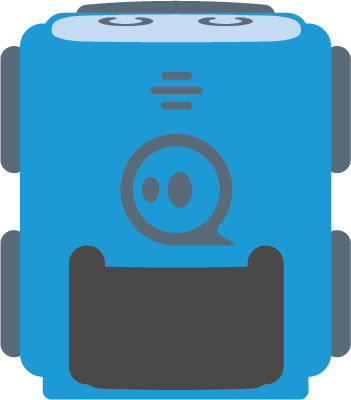 Peanut butter
Rice
Peppers
Sweets
Cola
Apple
Waffle
Doughnut
Chocolate
Challenge:
What should I choose? Look for healthy products in the store! Avoid what is unhealthy!
Mineral
water
Carrot
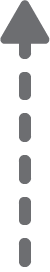 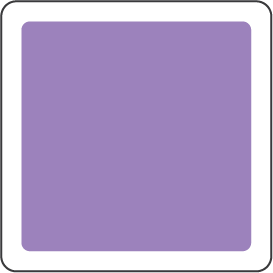 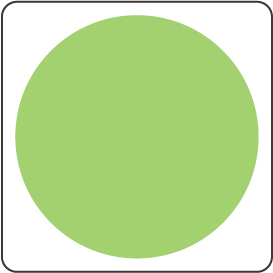 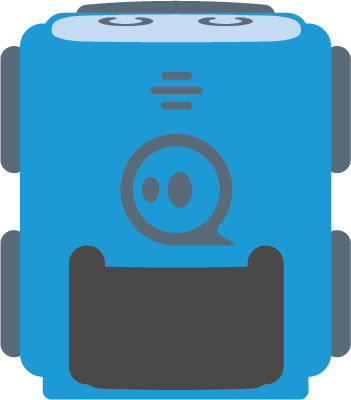 Buns with seeds
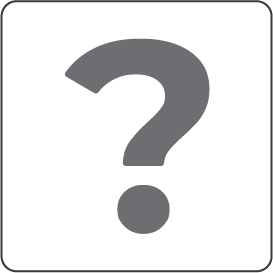 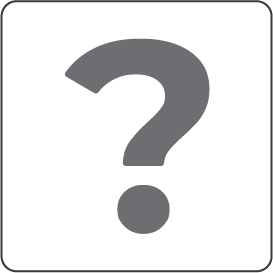 Ham-
burger
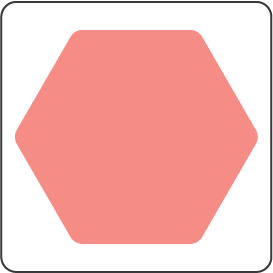 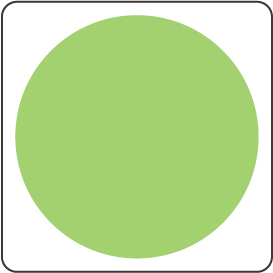 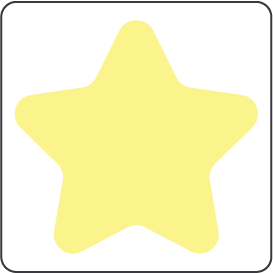 Fermented milk
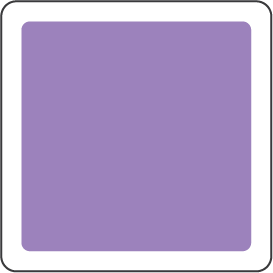 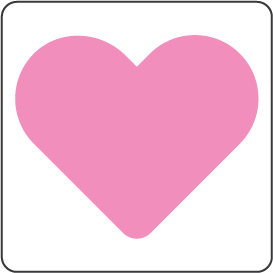 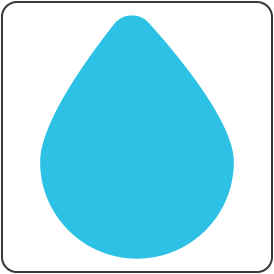 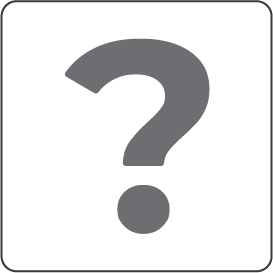 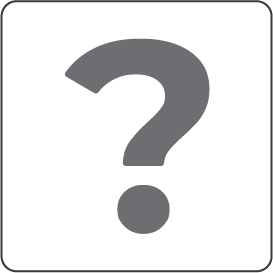 Chicken 
breast
Mandarin
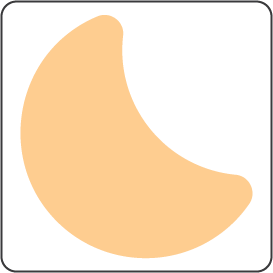 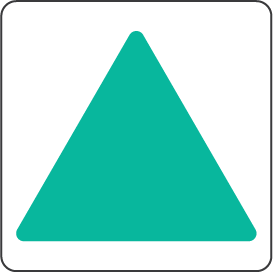 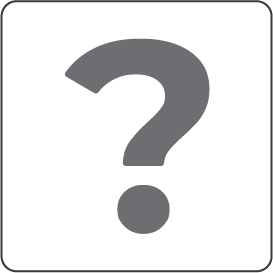 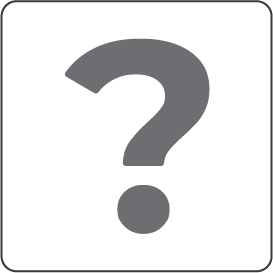 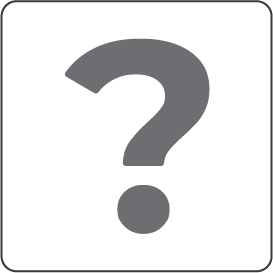 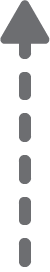 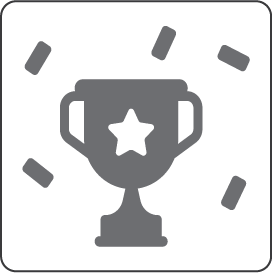 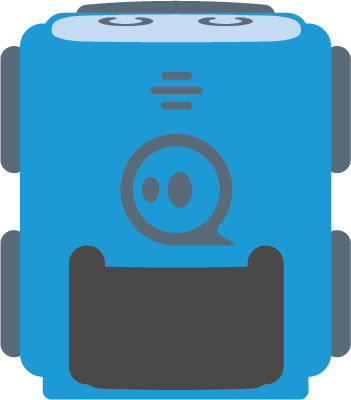 Peanut butter
Rice
Peppers
Sweets
Cola
Apple
Waffle
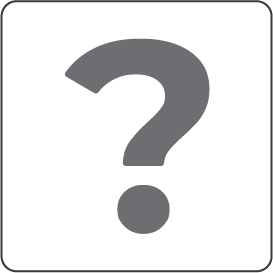 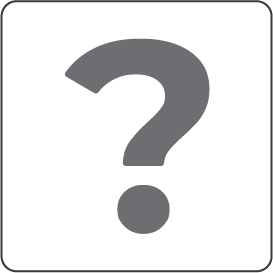 Doughnut
Chocolate
Challenge:
What should I choose? Look for healthy products in the store! Avoid what is unhealthy!
Mineral
water
Carrot
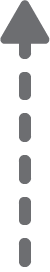 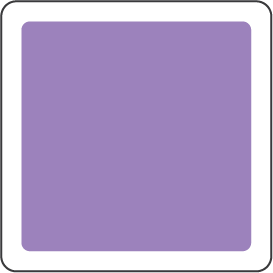 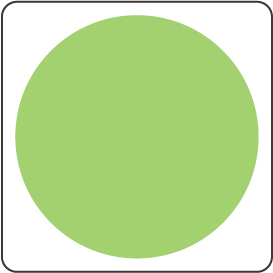 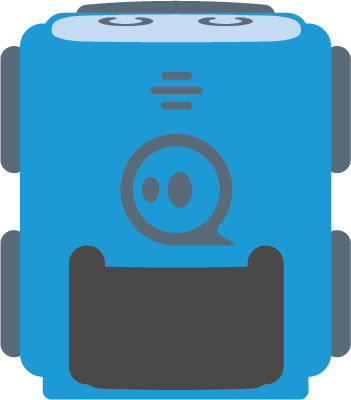 Buns with seeds
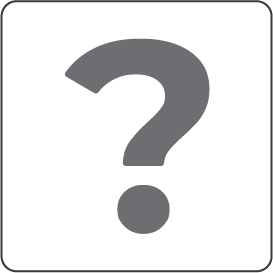 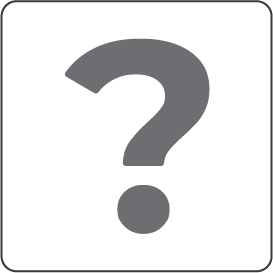 Ham-
burger
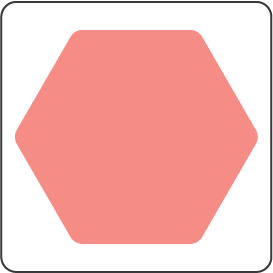 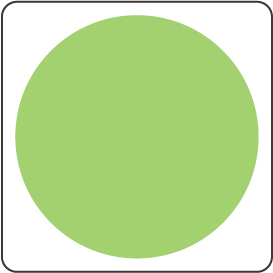 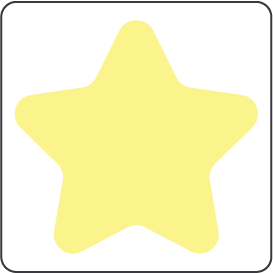 Fermented milk
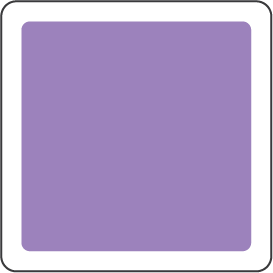 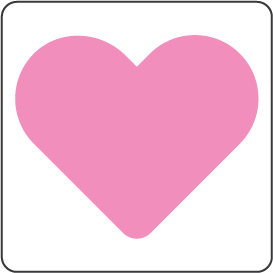 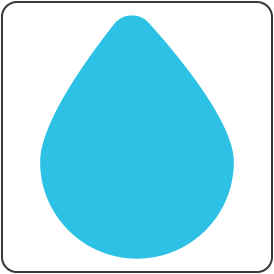 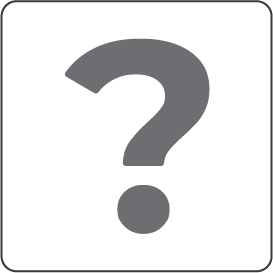 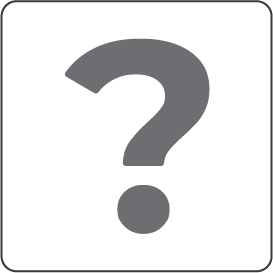 Chicken 
breast
Mandarin
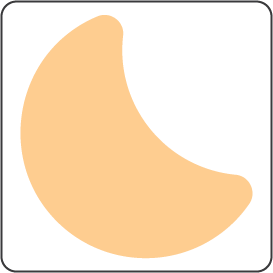 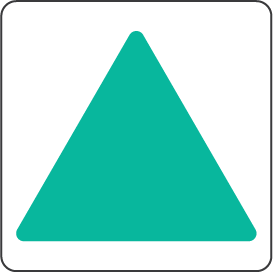 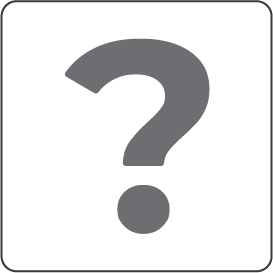 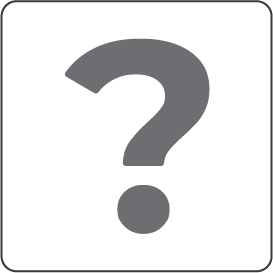 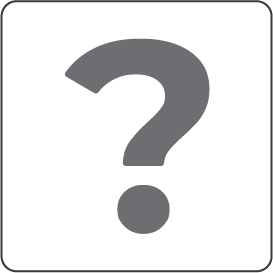 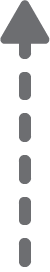 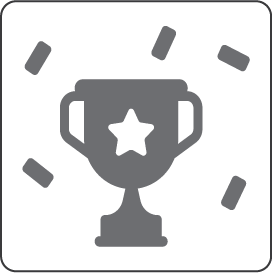 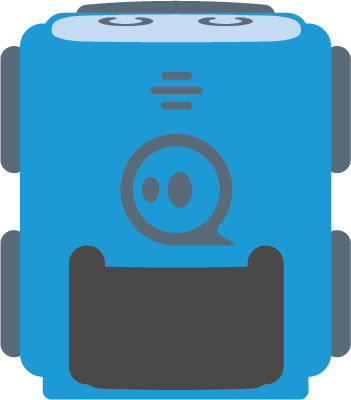 Peanut butter
Rice
Peppers
Sweets
Cola
Apple
Waffle
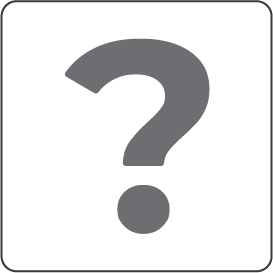 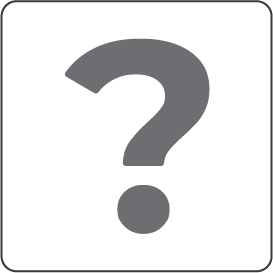 Doughnut
Chocolate
Challenge:
What should I choose? Look for healthy products in the store! Avoid what is unhealthy!
Mineral
water
Carrot
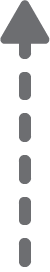 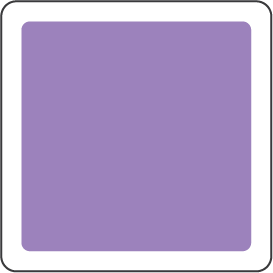 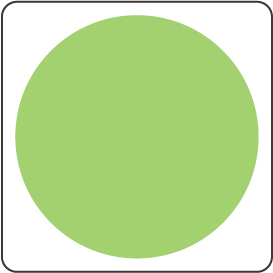 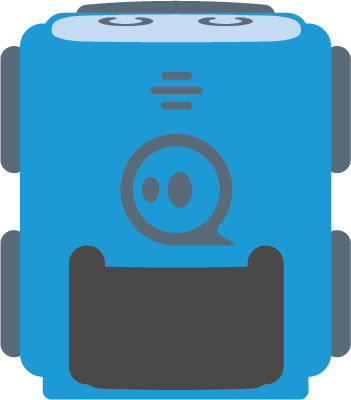 Buns with seeds
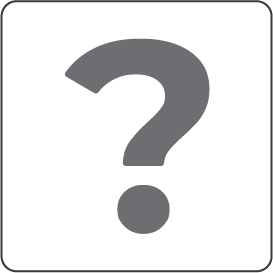 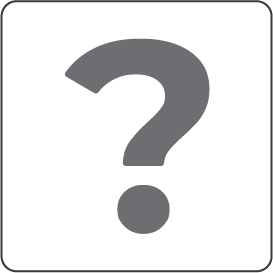 Ham-
burger
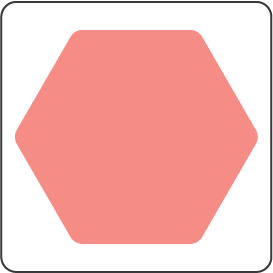 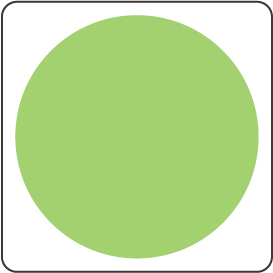 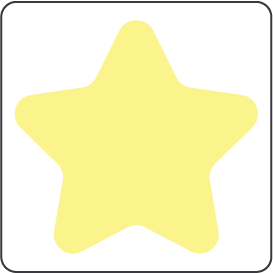 Fermented milk
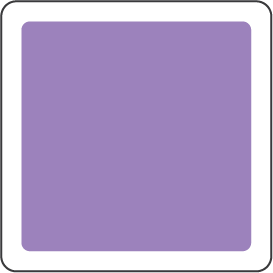 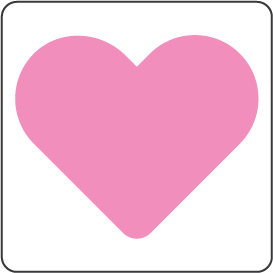 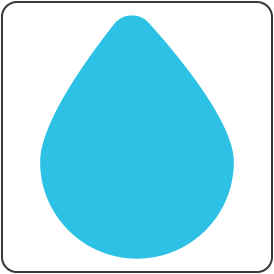 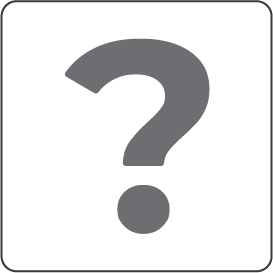 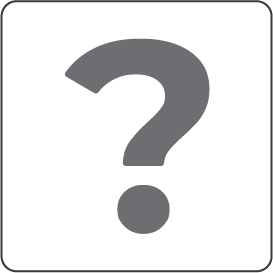 Chicken 
breast
Mandarin
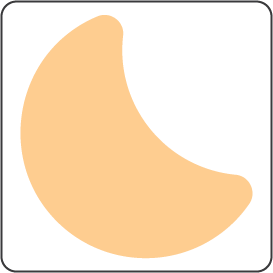 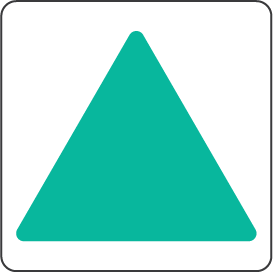 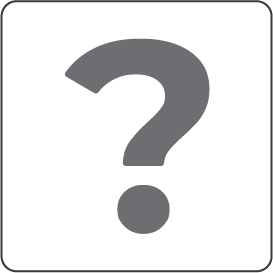 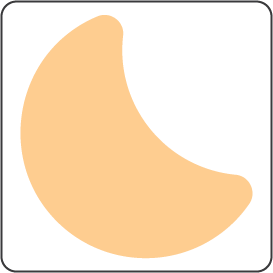 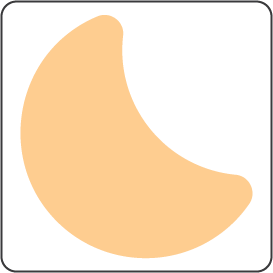 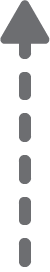 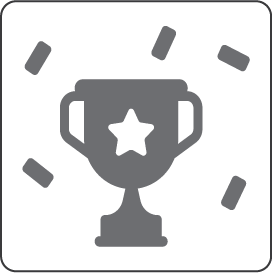 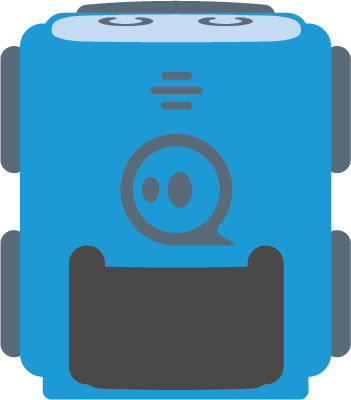 Peanut butter
Rice
Peppers
Sweets
Cola
Apple
Waffle
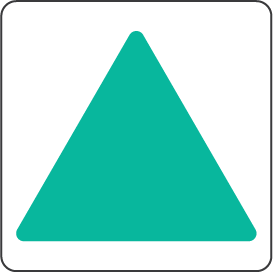 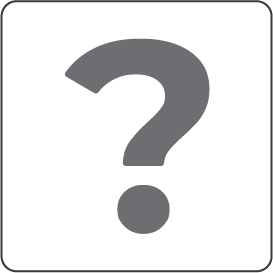 Doughnut
Chocolate
Challenge:
What should I choose? Look for healthy products in the store! Avoid what is unhealthy!
Mineral
water
Carrot
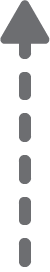 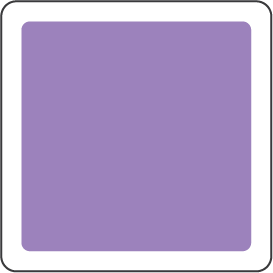 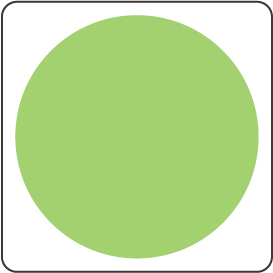 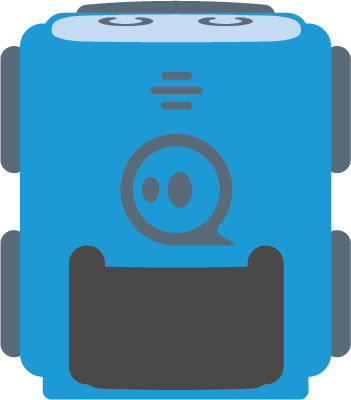 Buns with seeds
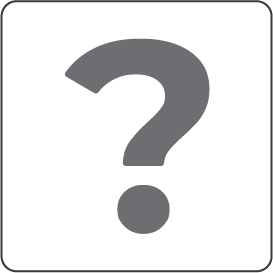 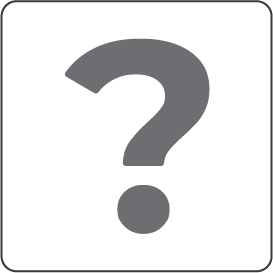 Ham-
burger
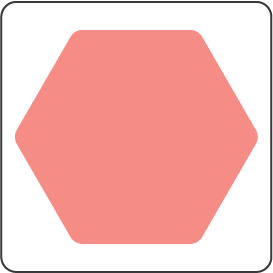 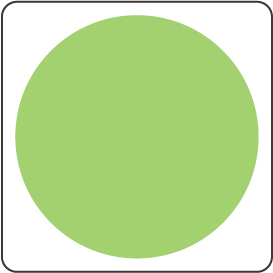 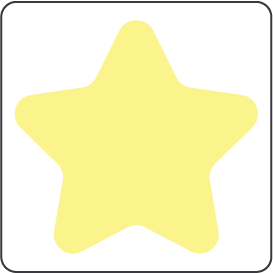 Fermented milk
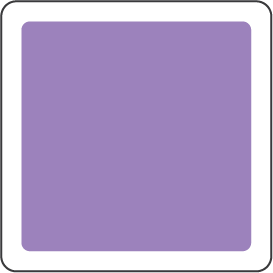 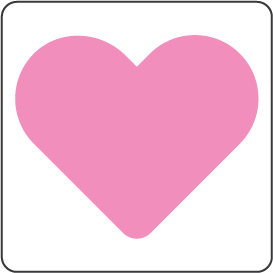 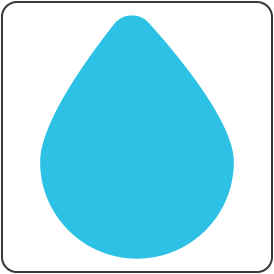 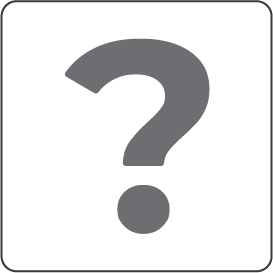 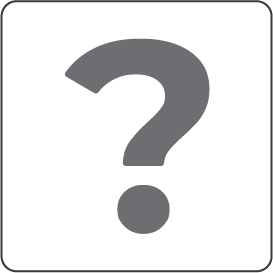 Chicken 
breast
Mandarin
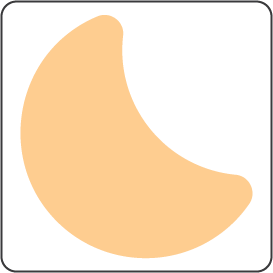 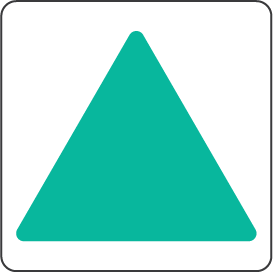 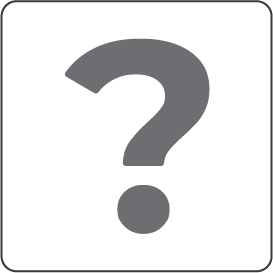 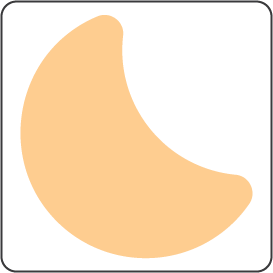 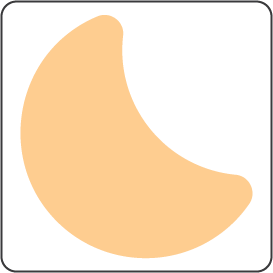 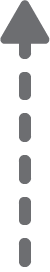 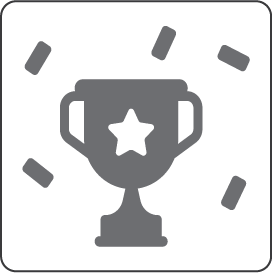 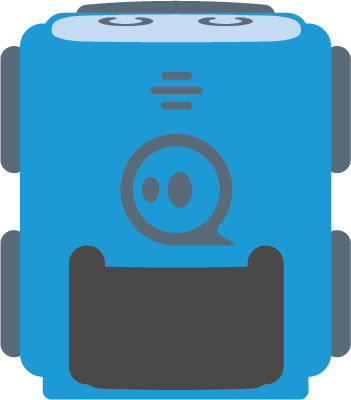 Peanut butter
Rice
Peppers
Sweets
Cola
Apple
Waffle
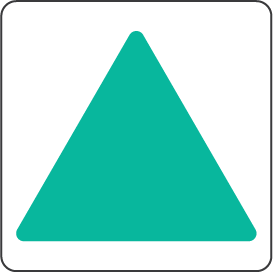 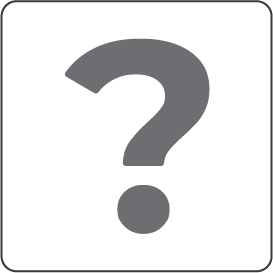 Doughnut
Chocolate
Challenge:
What should I choose? Look for healthy products in the store! Avoid what is unhealthy!
Mineral
water
Carrot
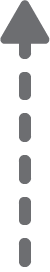 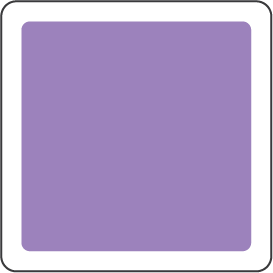 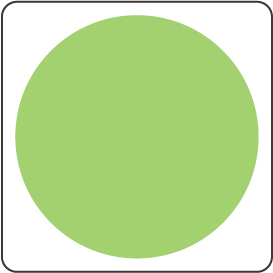 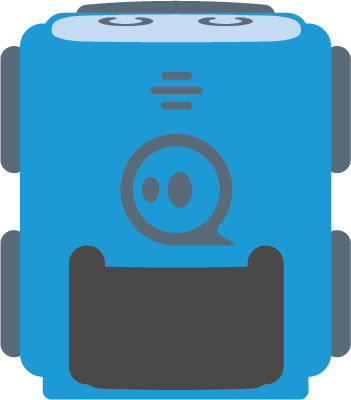 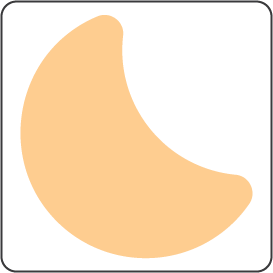 Buns with seeds
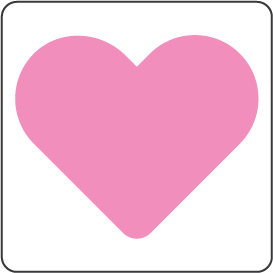 Ham-
burger
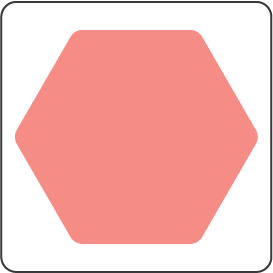 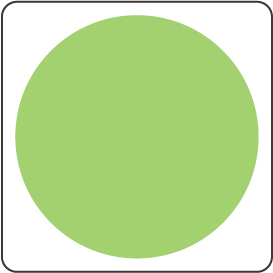 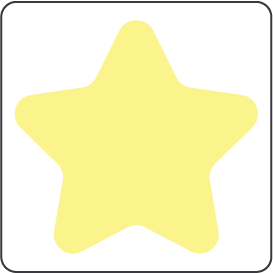 Fermented milk
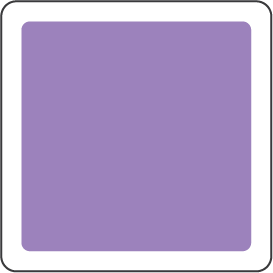 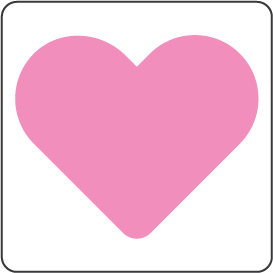 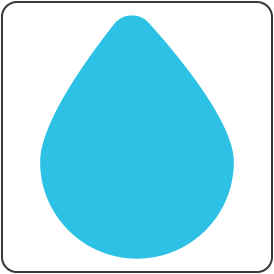 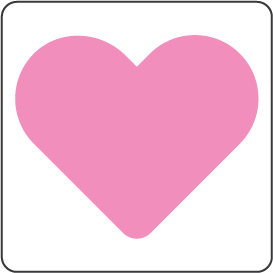 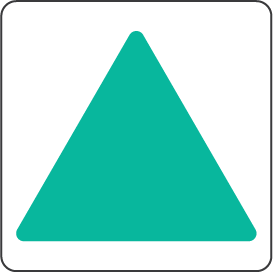 Chicken 
breast
Mandarin
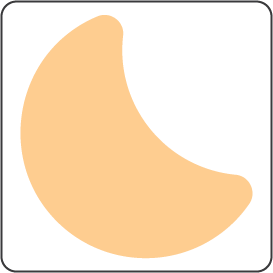 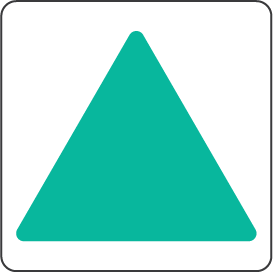 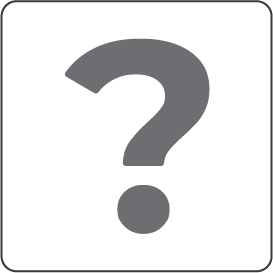 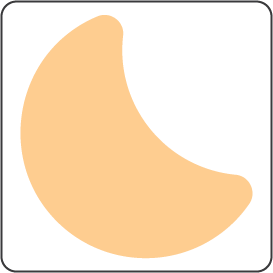 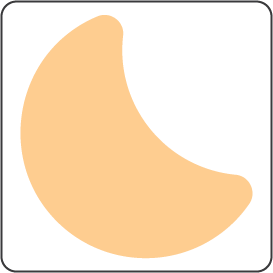 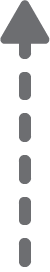 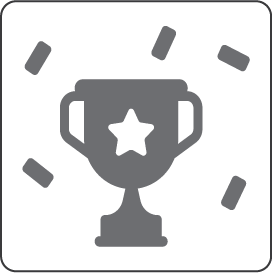 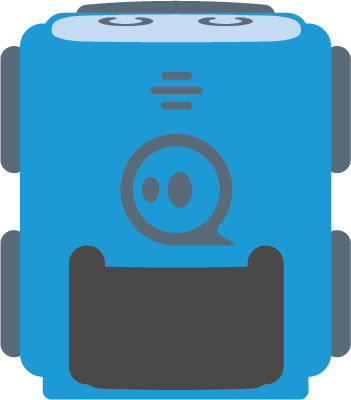 Peanut butter
Rice
Peppers
Sweets
Cola
Apple
Waffle
Solution
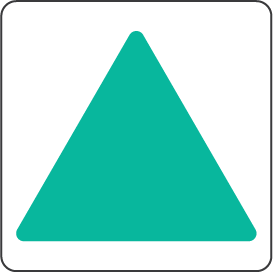 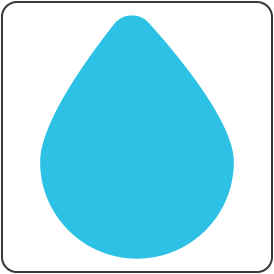 Doughnut
Chocolate
Challenge:
What should I choose? Look for healthy products in the store! Avoid what is unhealthy!
Mineral
water
Carrot
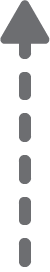 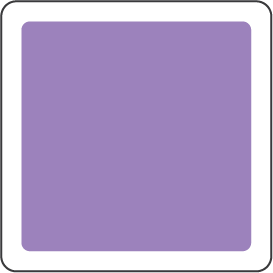 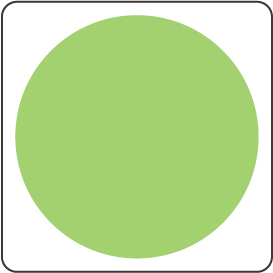 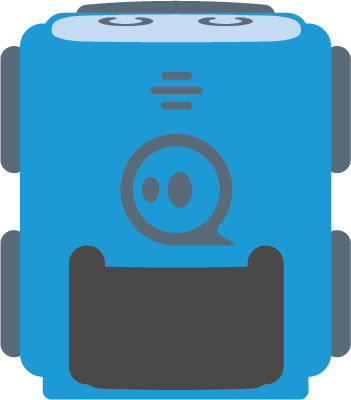 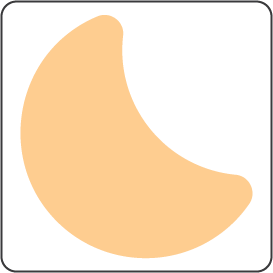 Buns with seeds
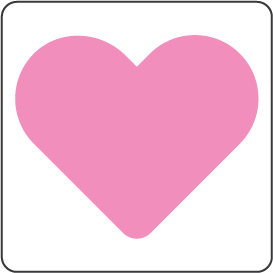 Ham-
burger
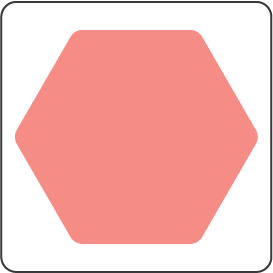 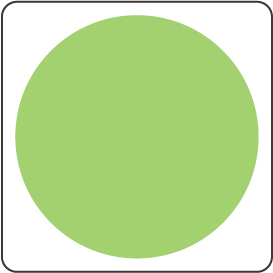 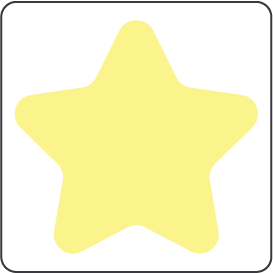 Fermented milk
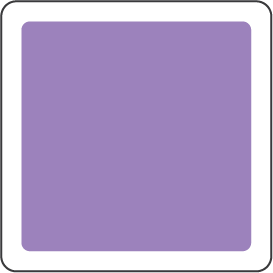 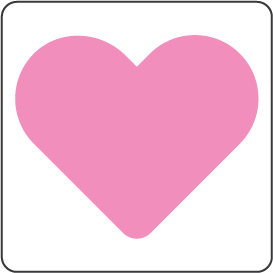 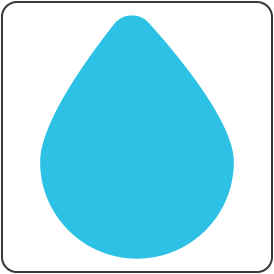 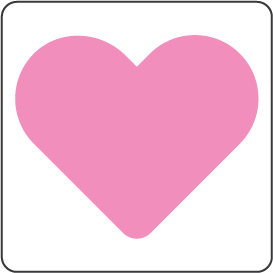 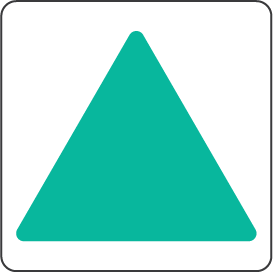 Chicken 
breast
Mandarin
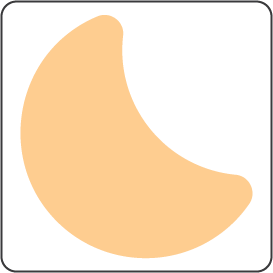 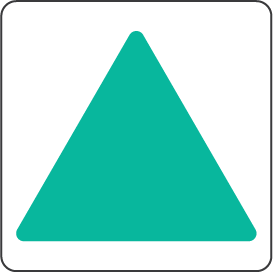 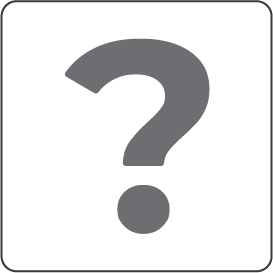 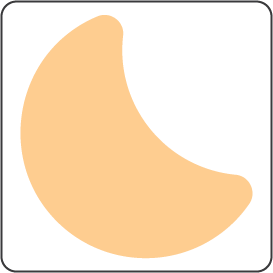 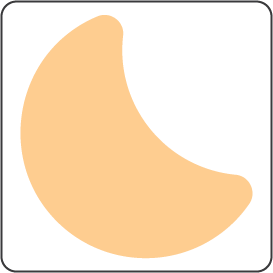 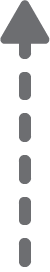 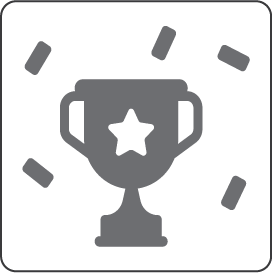 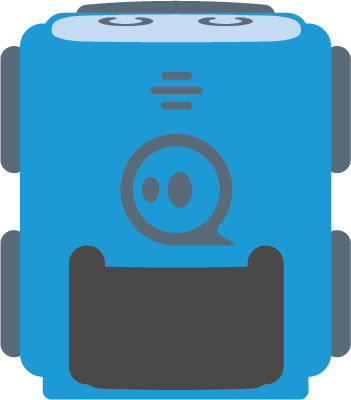 Peanut butter
Rice
Peppers
Sweets
Cola
Apple
Waffle
Solution
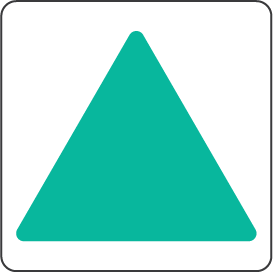 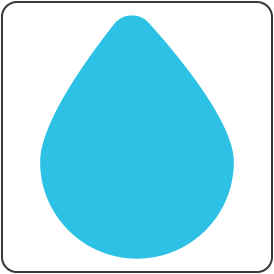 Doughnut
Chocolate
Challenge:
What should I choose? Look for healthy products in the store! Avoid what is unhealthy!
Mineral
water
Carrot
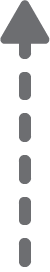 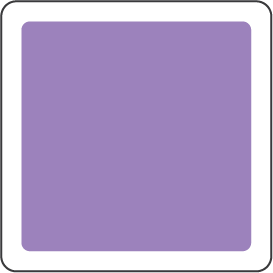 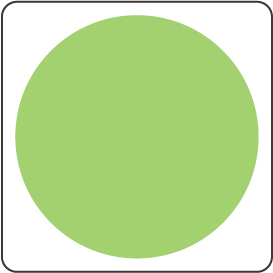 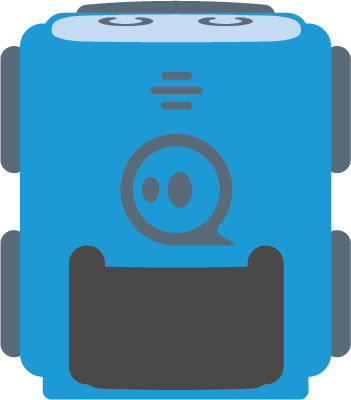